Цвет в жизни человека
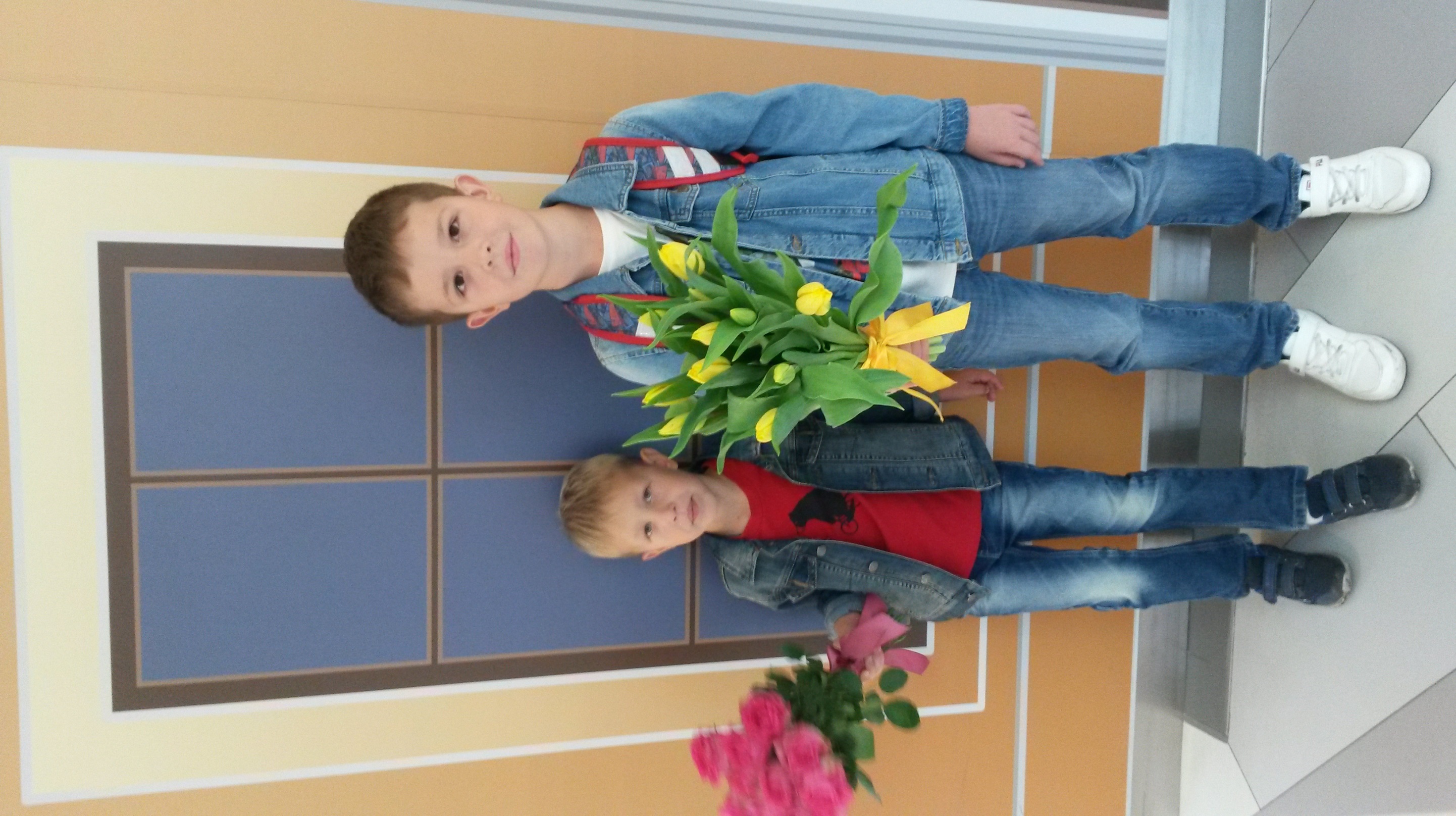 Автор работы: 
Михаил Брылин, 2 В


Руководитель: 
Кошелевич Наталья Викторовна
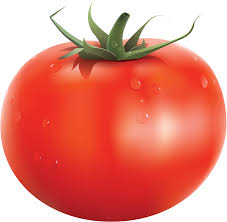 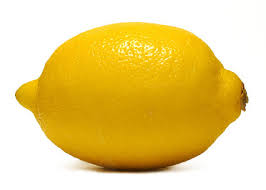 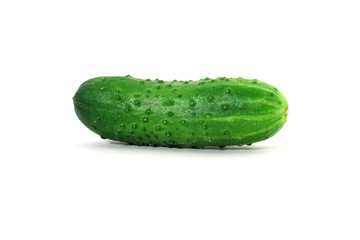 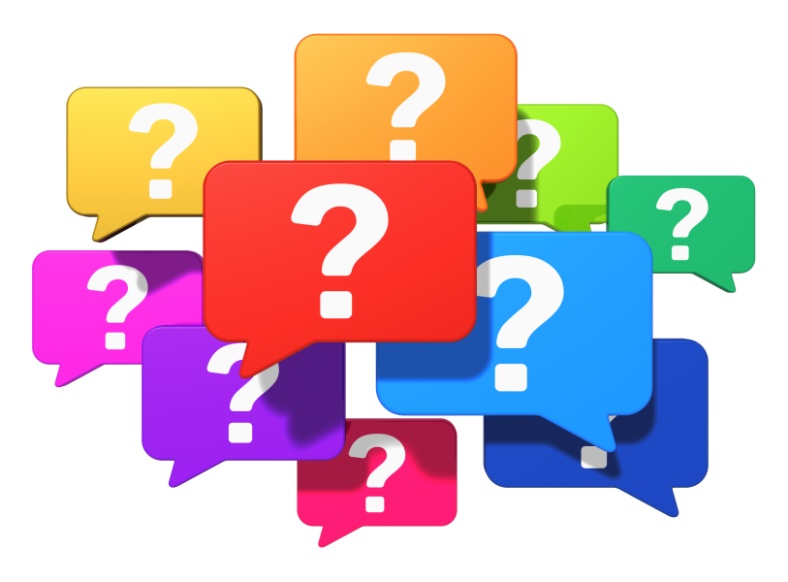 Цель исследования
Характеристики цвета
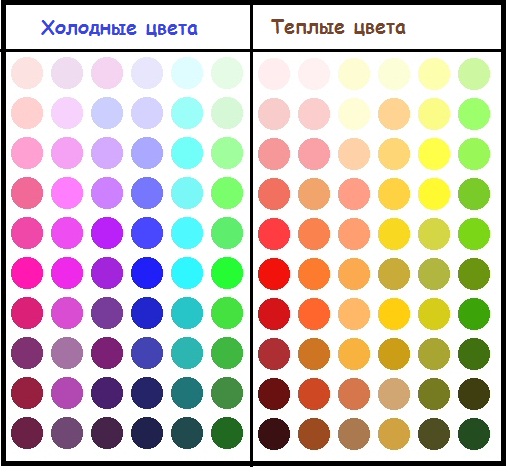 Цвета различаются по:
Тону
Светлоте
Насыщенности
Анкетирование
Вопрос 1. С каким цветом у вас ассоциируются следующие понятия?
2560 «цветных» ответов
*Всего я исследовал 128 анкет
Результаты исследования
Цвета для позитивных и негативных понятий
С позитивными понятиями больше всего ассоциируются у взрослых и детей Розовый и Белый. Их отрыв от других цветов не сильно большой
Негативные понятия ассоциируются в основном с Черным, Красным и Серым цветами. С большим отрывом лидирует Черный у взрослых и Красный у детей.
Цвета для понятий «легкий-тяжелый» и «холодный-горячий» (три первых в рейтинге цвета для каждого определения)
У взрослых и детей в целом одинаковые ассоциации с понятиями «горячий», «холодный», «легкий» и «тяжелый». Исследование подтвердило информацию об ассоциациях с цветами, которую я изучил ранее.
ПРОВЕРКА ГИПОТЕЗЫ
Вопрос 2. Какой ваш любимый и нелюбимый цвет?
Выводы исследования
Выбирая цвет – изучите, что он символизирует. Ведь его значение может много о вас рассказать.
Спасибо всем, кто принял участие в моем опросе!

 Удачи!